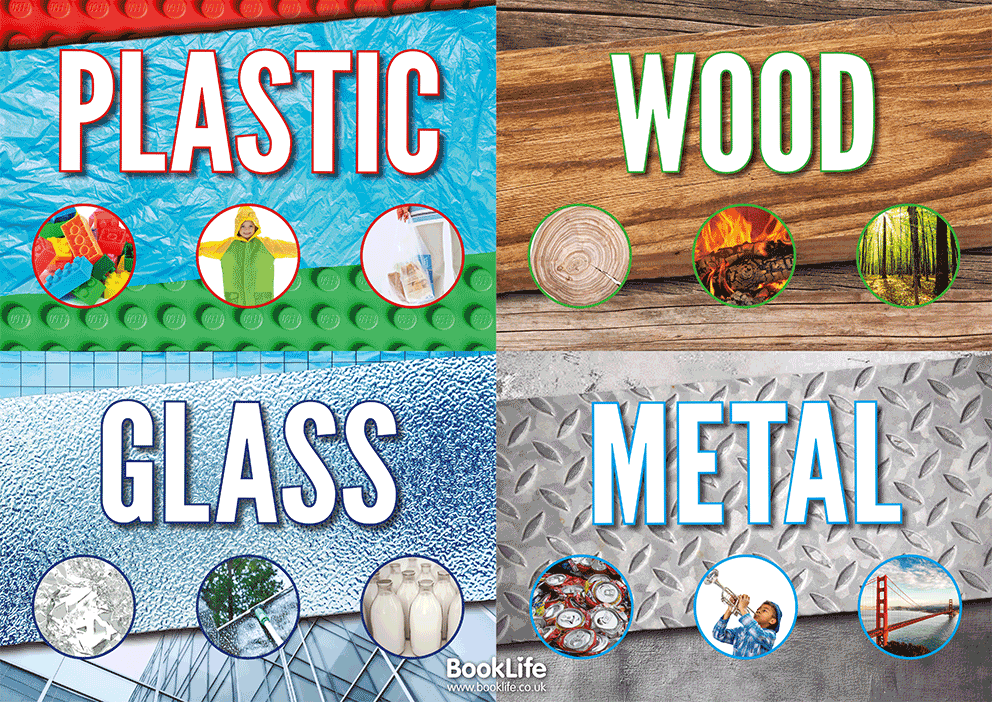 Science Lesson
Properties of materials 
Describing materials
Materials
We have been learning about materials and have found objects made of wood, plastic, metal, glass and rock/brick.
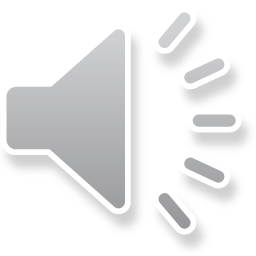 Wood
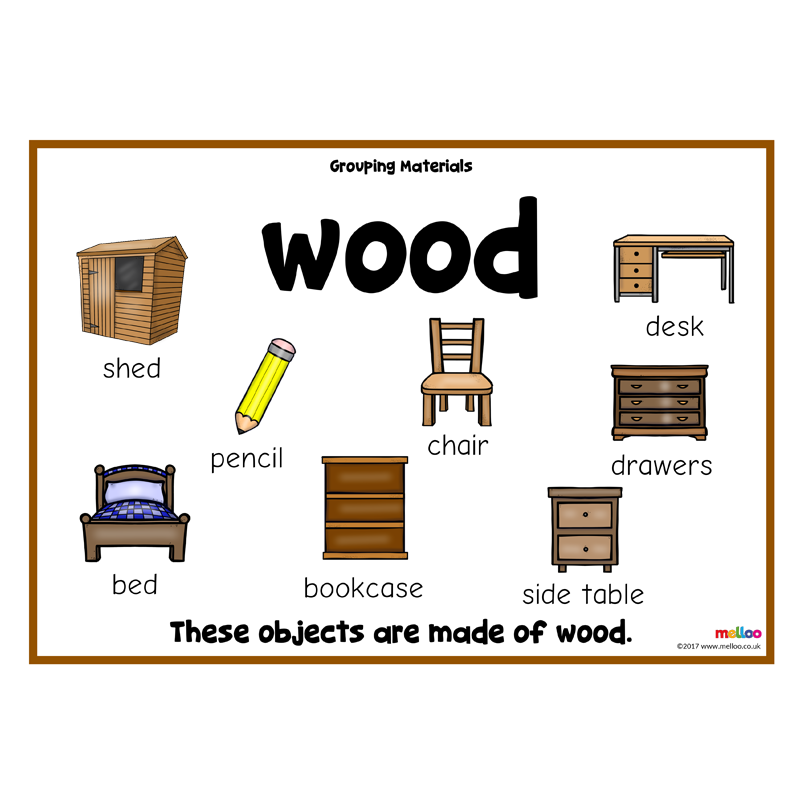 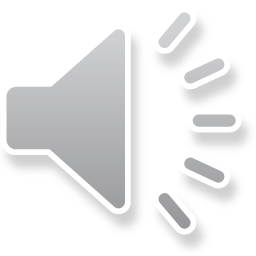 Glass
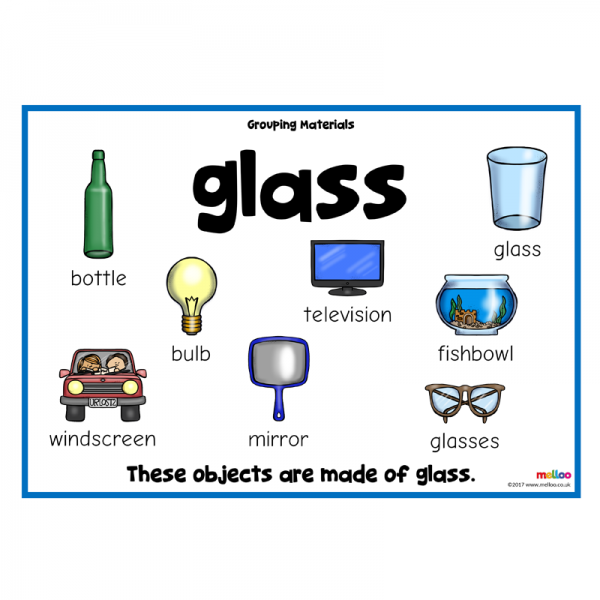 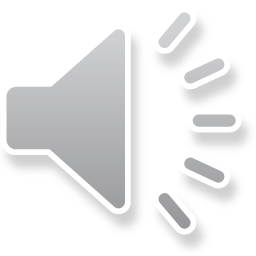 Metal
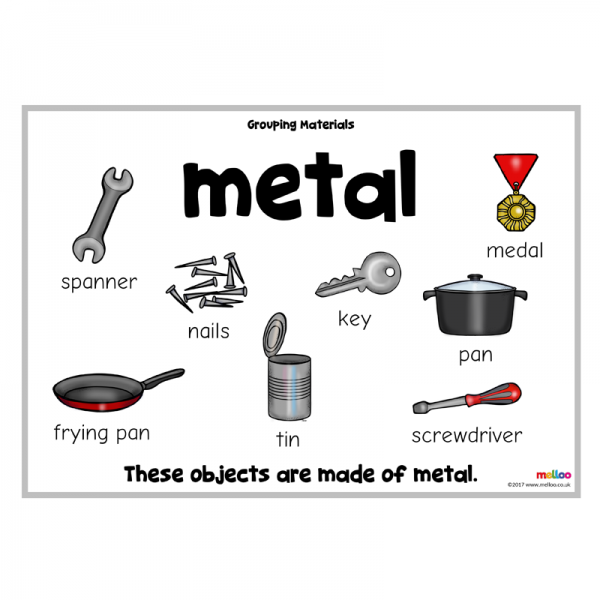 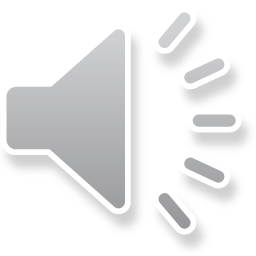 Plastic
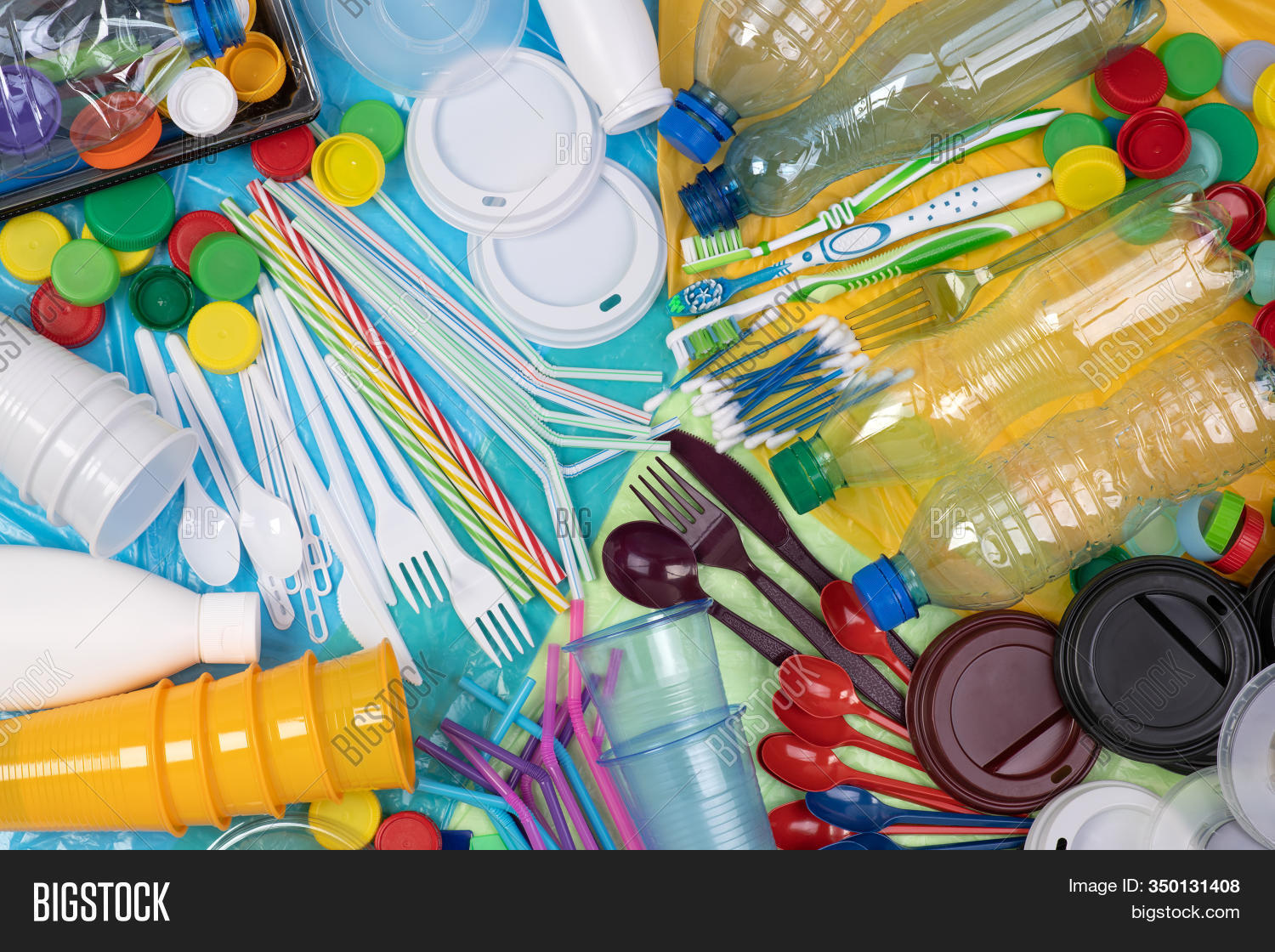 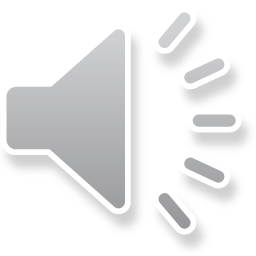 Today
Today we are going to think about the properties of materials and will be describing each material

Eg You might describe wood as being
Hard, smooth etc. 

I am going to give you keywords on the next slide
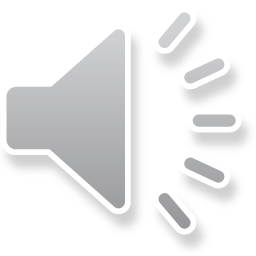 Keywords
smooth
hard
soft
stretchy
stiff
shiny
rough
dull
transparent
opaque
absorbent
bendy
waterproof
not waterproof
not absorbent
not bendy
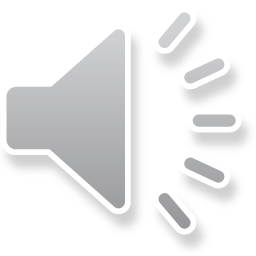 [Speaker Notes: Click on slide to start minute timer]
Video to watch
https://www.youtube.com/watch?v=340MmuY_osY
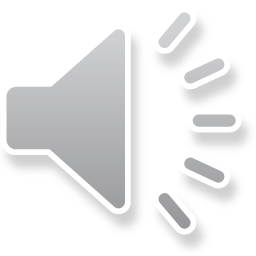 Task 1
I would like you to complete the worksheet (Science Year 1 properties of materials writing)

Come up with at least 2 key words to describe each material
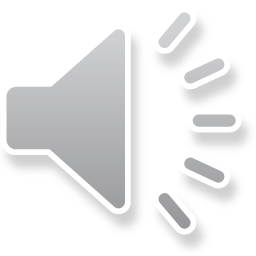 Task 2
I would like you to think about building a house 
Draw what your house will look like
Then explain which materials you would use to build your house
Eg Glass for the windows because glass is transparent 
 Brick for the walls because brick is strong 

I look forward to seeing your houses!
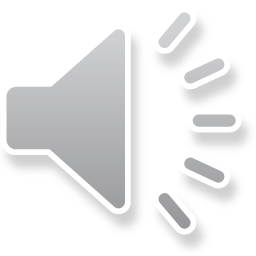